Creating a syllabus
Course Design Intensive
June 2015
University of British Columbia, Centre for Teaching, Learning and Technology

Roselynn Verwoord, MA
Isabeau Iqbal, PhD
This work is licensed under the Creative Commons Attribution-NonCommercial 4.0 International License. To view a copy of this license, visit http://creativecommons.org/licenses/by-nc/4.0/.
June 5, 2015
2
Learning objectives:
By the end of this session, you should be able to:

1. Critically appraise whether a syllabus is learning-centered.

2. Explain the principles of integration and alignment as these relate to syllabus creation.

3. Draft and/or revise an effective learning-centred syllabus for your course.
June 5, 2015
3
The learning-centered syllabus
Focuses on the needs of the students as these relate to their learning process.

Instructors include information that will facilitate the academic success of students

Views learning as a partnership between instructor(s) and students
June 5, 2015
4
The learning-centered syllabus
Reference: Fink, D. (2013)
June 5, 2015
5
Benefits of the learning-centered syllabus:
Establishes connection with students
Acquaints students with structure of course
Sets the tone
Includes assignment descriptions
Source: Designing a course syllabus: a learning-centered approach. Retrieved from: http://ctl.byu.edu/sites/default/files/designing-a-course-syllabus_0.pdf
June 5, 2015
6
Benefits of the learning-centered syllabus:
Defines students’ responsibilities for success
Helps students determine their readiness for the course
States how course fits into the overall program
Communicates technology requirements
Source: Designing a course syllabus: a learning-centered approach. Retrieved from: http://ctl.byu.edu/sites/default/files/designing-a-course-syllabus_0.pdf
June 5, 2015
7
Activity: Appraise a syllabus (on your own)
Using your own syllabus or one of the syllabi CDI site, critically appraise the extent to which the document is learning centered. (10 minutes)

You may wish to use the list of elements at in the “Syllabus Best Practices (Iowa State University)” (on website, see Resources, Friday afternoon, “Syllabus Resources”)
June 5, 2015
8
Activity: Appraise a syllabus
Some things to consider….
What is the tone of this syllabus? (What first impressions would this syllabus give to students?)
In your opinion, does the syllabus view learning as a partnership between students and their instructor? Why or why not?
What does the syllabus communicate about the instructor’s role? about the students’ responsibilities?
To what extent does the syllabus anticipate students’ questions?
June 6, 2015
9
June 5, 2015
10
Alignment
Alignment
Assessment tasks aligned to what we intend students to learn
E.g. Criterion-referenced assessment 
Intended outcomes specify the ACTIVITY that students should engage in if they are to achieve the outcome, as well as the content the activity refers to. 
Teacher creates learning environment; student performs learning activities; teacher assesses student performance in relation to the learning outcomes. 
E.g. If the LO is - Students will be able to drive a car, the teaching focuses on helping students to drive a car, not just giving lectures on car driving, while the assessment focuses on how well the car is driven.
June 5, 2015
11
Alignment/Integration
The curriculum is designed so that the learning activities and assessment tasks are aligned with the learning objectives that are intended in the course.
June 6, 2015
12
Intended learning objectives
Teaching and learning activities


Designed to meet learning objectives
Assessment methods


Designed to assess learning objectives
June 5, 2015
13
Application of Integration & Alignment
(video/activity)
June 5, 2015
14
Activity: Your turn!
Draft/revise an effective learning-centered syllabus for your course.
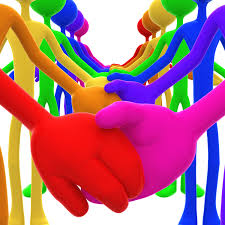 Image credit: Scott Maxwell. https://www.flickr.com/photos/lumaxart/2137735924
June 5, 2015
15
Your turn: Working on your syllabus
Consult the UBC Syllabus Template and Example for ideas on what else you need to include:
http://senate.ubc.ca/sites/senate.ubc.ca/files/downloads/va_H_Syllabus_Template_Example.pdf

Consult the Course Syllabus Checklist to see what information you may still need. (See pages 1-3: https://www.uoguelph.ca/tss/resources/idres/CourseOutlinechecklist1.pdf)

What are your next steps for syllabus creation?  What can you make progress on now? Start!
June 5, 2015
16
Syllabus session - Closing
What questions emerged for you related to designing a course syllabus, while you were working on your course? 

What needs clarification?